Озера- краса земли.
Учитель начальных классов
МБОУ «Школа № 5» 
города Саров
Лашина Г.В.
Как прекрасны бывают озера,Окруженные лесом густым,Над водою склоняются ивы,Тихо шепчут под ветром кусты.
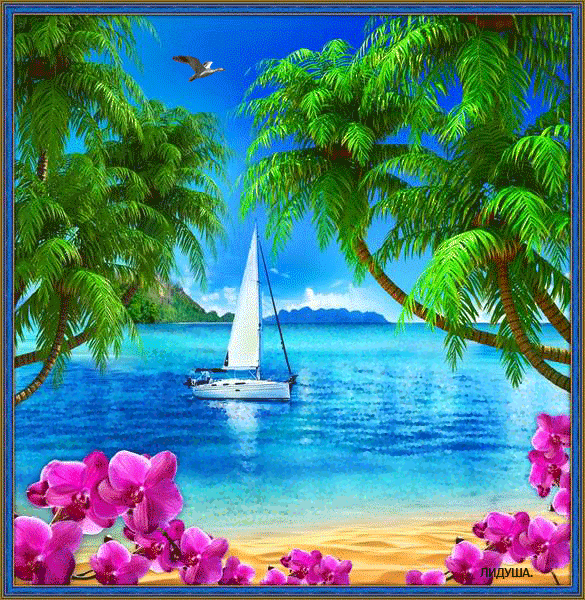 Озеро 
– это скопление воды в природном углублении на суше
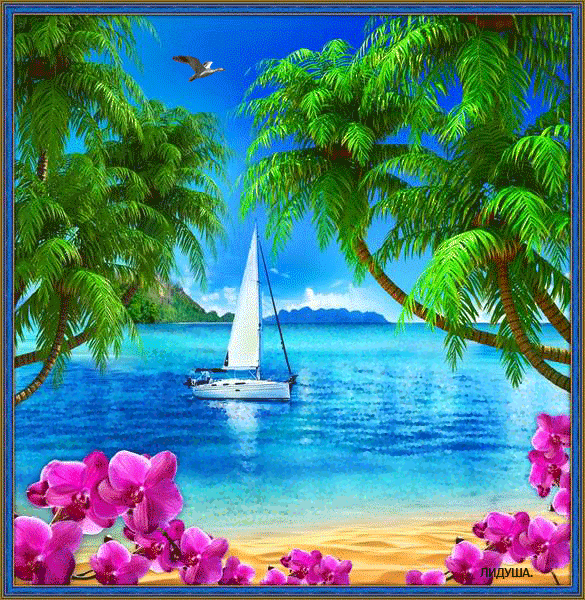 Озёра, в которые реки 
впадают, но не вытекают.
Озёра, в которые реки 
втекают и вытекают
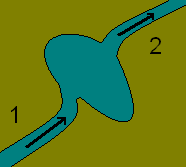 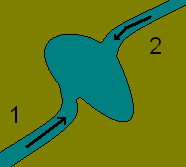 Байкал
Ладожское
Онежское
Гурон
Онтарио
Каспийское
Балхаш
Чад
Эйр
Озера- богатство и украшение России.
Издавна, на озерах возводили крепости, прокладывали пути-дороги, добывали рыбу.
Всего в России около 2 000 000 озер.
Настоящим озерным краем можно назвать Республику Карелию: их здесь свыше 40.000.
Самое большое озеро нашей страны- Каспийское море.
Есть в тайге сибирской нашейБольше моря чудо-чаша.Это – озеро БайкалВ окруженье диких скал.Степанов В.
Озеро Байкал- наше национальное достояние, самое глубокое озеро всего мира.
Ла́дожское озеро— озеро  в  Республике Карелия (северный и восточный берег) и Ленинградской области (западный, южный и юго-восточный берег),крупнейшее пресноводное озеро в Европе.
Оне́жское о́зеро  — озеро на северо-западе Европейской части Российской Федерации, второй по величине пресноводный водоём в Европе после Ладожского озера .Расположено на территории Республики Карелия, Ленинградской и Вологодской областей.
На берегу  Онежского озера стоит г.Петрозаводск.
Ладожское и Онежское озера навсегда соединила река Свирь. Она вытекает из Онежского озера и впадает в Ладожское.
Два великих озера РоссииГлубоки, студены и чисты.Два великих озера России -Две любви, две песни, две мечты.Эти волны и врагов разили,И поили влагою поля.Два великих озера РоссииВ них отражена моя земля.Два великих озера России...От святой светящейся водыДуши россиян моих родные,Как слеза, доверчиво чисты.Ладога и пенное Онего,Светлая, высокая волна,Чистота озер моих-от снега,От земли великой-глубина.Потиевского В.
Озеро Селигер-жемчужина Восточно-Европейской равнины.
Телецкое озеро- озеро на северо-востоке Алтайских гор.
Озеро светлое, озеро чистое, 
Гладь, тишина и покой!
 Солнце горячее, солнце лучистое
 Над голубою волной! 
О, если б сердце тревожное, бурное
 Так же могло быть светло, 
Как это озеро в утро лазурное, 
Только что солнце взошло!
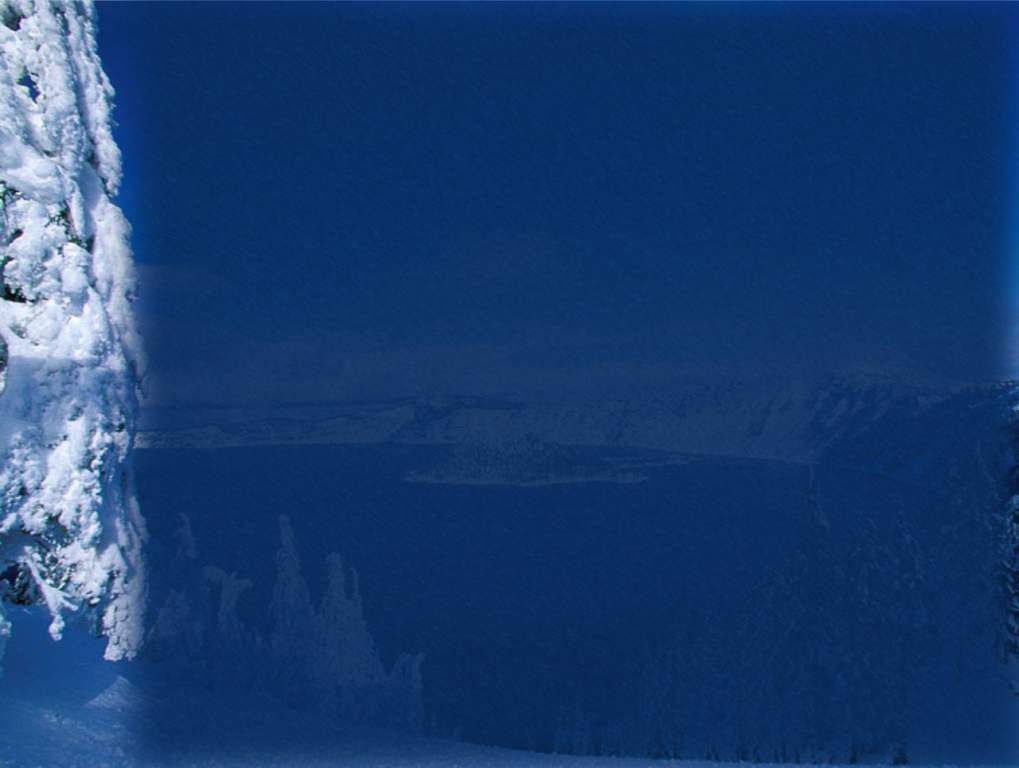 Домашнее задание:
С.66-69 читать, 
с.69 отвечать на вопросы, задание на листе